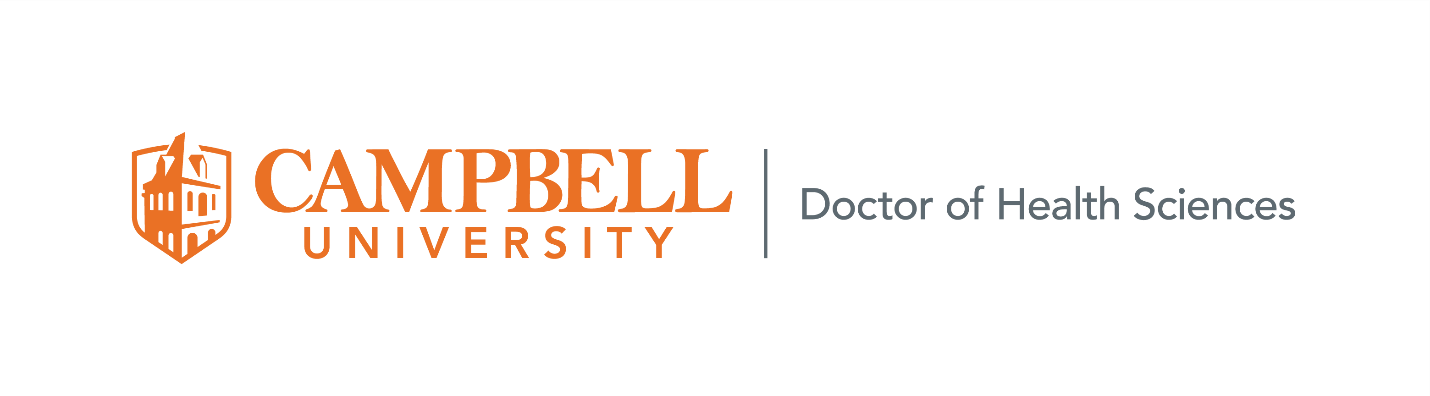 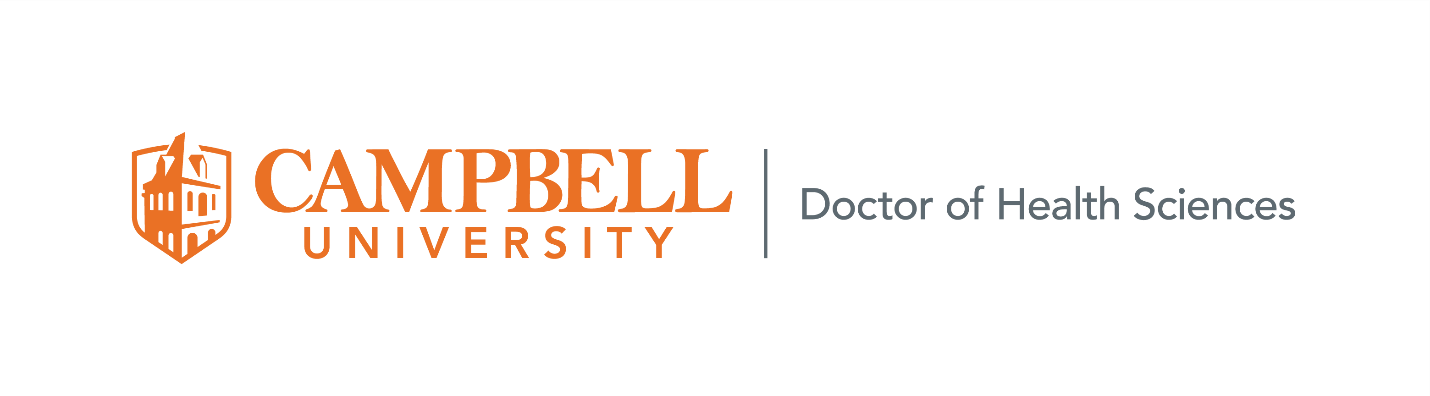 Title Author names and degrees
Doctor of Health Sciences 
College of Pharmacy & Health Sciences
Campbell University, Buies Creek, North Carolina
Background
Methodology
Conclusions
GRAPHIC if needed
Results
Design
Implications
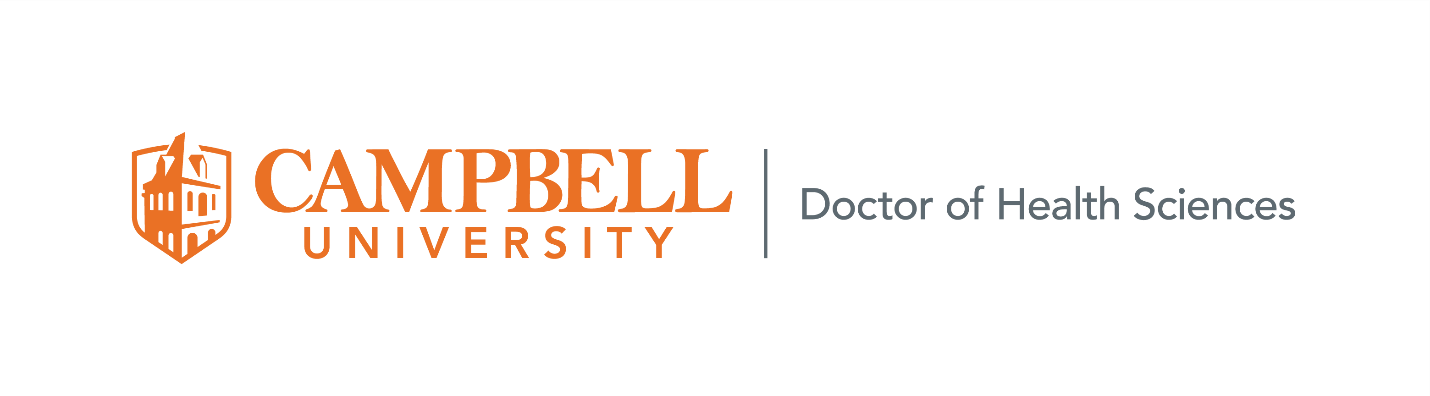